Stanovení genotypu a aktivity alkohol dehydrogenasy z krve
C7195 - Pokročilé praktikum z biochemie
1
Úloha E
Xenobiotika (xenos = cizí)

  normálně se v organismu nevyskytují
  nejsou nutné pro jeho zdravý vývoj
  neslouží pro organismus jako zdroj energie.
Primárním zdroje xenobiotik

chemický průmysl (PAH, PCB, benzen, fenoly, ....)
kouření (PAH, aromatické aminy, ….)
jídlo a alkohol (PAH, arylaminy, heterocyklické a  aromatické aminy, .…)
aflatoxiny
2
Úloha E
Xenobiotikum
Silně lipofilní
Lipofilní
Polární
Hydrofilní
Akumulace v tukové tkáni
Fáze biotransformace
  aktivace/inaktivace
oxidace, redukce, hydrolýza
2.	Fáze biotransformace
  aktivace/inaktivace
konjugační reakce
Polární
Hydrofilní
Extracelulární tekutiny – exkrece játry, ledvinami
3
Úloha E
1. fáze biotransformace
zavedení polární funkční skupiny do molekuly lipofilní látky 
       - OH, -NH2, -SH, = CO, - COOH
reakce 1. fáze biotransformace: oxidace, redukce, hydrolýza
během 1. fáze biotransformace může docházet jak ke snížení tak ke zvýšení toxicity
Nejčastější reakce je oxidace katalyzovaná:
cytochrom P - 450		            (CYP450)
alkoholdehydrogenáza                               (ADH)
monoaminoxidázy a diaminoxidázy          (MAO)
4
Úloha E
Cytochrom P450
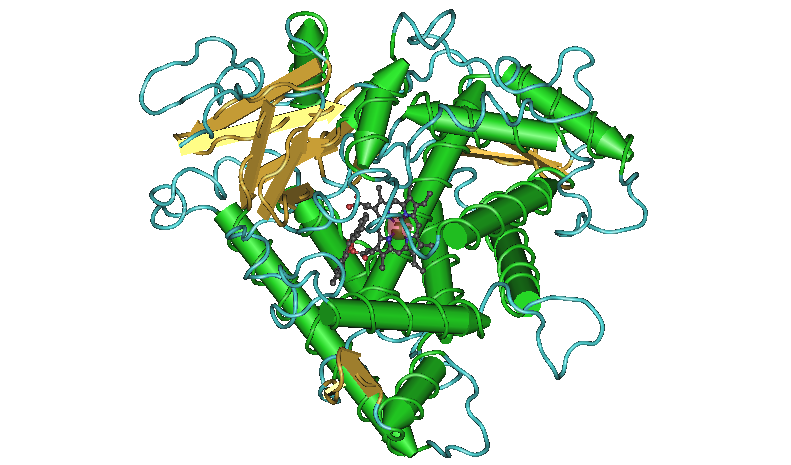 5
Úloha E
Oxidace katalyzované CYP450
Hydroxylace alifatických a aromatických uhlovodíků
      (benzén a jeho deriváty, PAHs, aflatoxiny, alkany, PCB)
Epoxidace nenasycené dvojné vazby (styrén, vinylchlorid)
Hydroxylace aminů (anilin)
-O, -N a –S dealkylace
Dehalogenace (PCB, formaldehyd, dibenzodioxiny, dibenzofurany)
6
Úloha E
Pokles aktivity nese vyšší riziko
CYP1A1
CYP1A2
CYP1B1
CYP3A4
CYP2C
Pokles aktivity má protektivní účinek
B(a)P
CYP1A1
CYP1A2
CYP1B1
CYP3A4
CYP2C
CYP1A1
CYP1A2
CYP1B1
1-OH
3-OH
6-OH
7-OH
9-OH
2,3-epoxid
4,5-epoxid
9,10-epoxid
7,8-epoxid
Fenoly
9-OH-4,5-oxid
EH
EH
EH
DNA adukty
9-OH-4,5-diol
4,5-diol
9,10-diol
7,8-diol
GSTM1
GSTP1
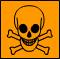 CYP1A1
CYP1A2
CYP1B1
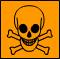 DNA adukty
7,8-diol-9,10-epoxid
Glutathion-konjugáty
GSTA1 
GSTM1
GSTP1
7
Úloha E
Oxidace alkoholu katalyzovaná enzymy alkohol dehydrogenáza (ADH) a aldehyd dehydrogenáza (ALDH)
ethanol
NAD+
Kataláza
+ H2O2
- H2O
ADH
(Alkohol dehydrogenáza)
CYP2E1
NADH + H+
acetaldehyd
NAD+
ALDH
(Aldehyd dehydrogenáza)
NADH + H+
k. octová
8
Úloha E
Zkoumaný polymorfismus
ADH1C (349 F/I)
Studie ukázaly, že jedinci nesoucí alelu 350 I/I mají zvýšenou aktivitu ADH.
Genotyp analyzován pomocí PCR a restrikční analýzy


Restriktáza SspI
rs698 - ADH1C*349Ile

rs698F: GGCTAAGAAGTTTTCACTGGA
rs698R: GCCGCTACTGTAGAATACAAAG
9
Úloha E
Měření aktivity
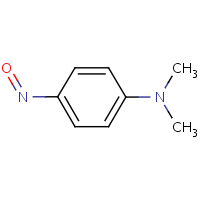 p-nitrosodimethyl anilin   +   NADH -----------  ????
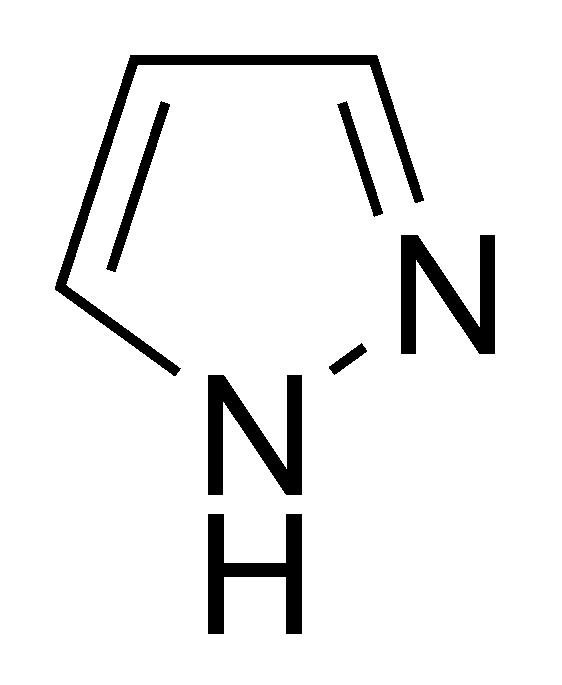 Pyrazol – inhibitor reakce
10
Úloha E
2. fáze biotransformace
Xenobiotikum se přes polární funkční skupinu navázanou v první fázi váže na vysokomolekulární endogenní konjugační činidlo
Konjugát má obvykle menší biologickou aktivitu,  vyšší rozpustnost ve vodě a vyšší molekulovou hmotnost než původní látka (metabolit z 1. fáze)
Obvyklé konjugační reakce:

  konjugace s k. glukuronovou
  sulfátová konjugace
  glycinová konjugace
  acetylace (N-acetyltransferáza)
  metylace
  glutathionová konjugace (Glutathion-S-transferáza)
Obvyklé konjugační reakce:

  konjugace s k. glukuronovou
  sulfátová konjugace
  glycinová konjugace
  acetylace
  metylace
  glutathionová konjugace
11
Úloha E
2. fáze biotransformace
Acetylace pomocí N-acetyltransferáz (NAT1 a NAT2)
důležitá metabolická cesta pro látky obsahující aminoskupinu ve své  molekule
arylaminy, heterocyklické a  aromatické aminy, atd.
12
Úloha E
NAT
DAC
N-acetamid
Arylamin
CYP1A2
CYP1A2
hydroxylacetylamin
hydroxylamin
OAT
OAT
NOAT
NAT
DAC
N-acetoxy-ester
N-acetyl-acetoxy-ester
Nitréniový ion
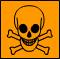 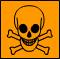 13
Úloha E
Konjugační reakce s glutathionem katalyzovaná Glutathion-S-transferázou (GST)
největší význam má membránově vázaná GST, protože se vyskytuje  v blízkosti CYP450
GST
+ GSH
=  Glutathion (GSH)
Glu                Cys              Gly
14
Úloha E